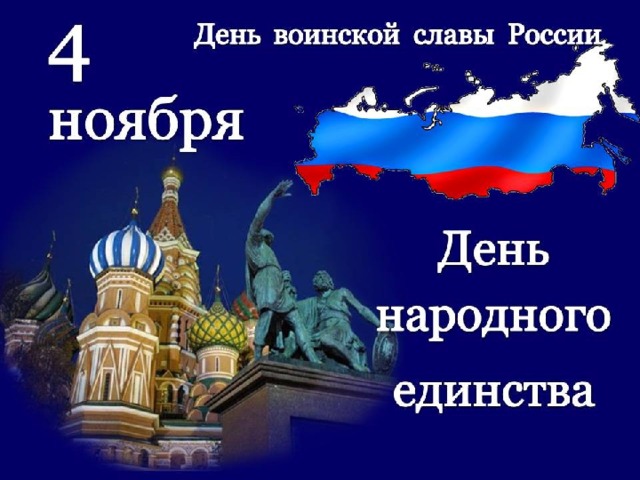 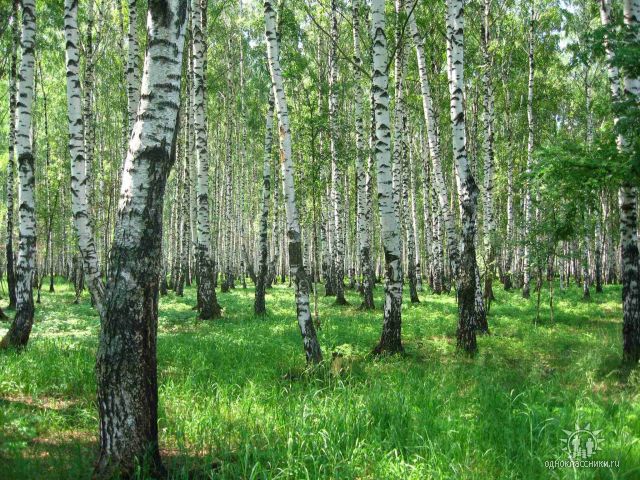 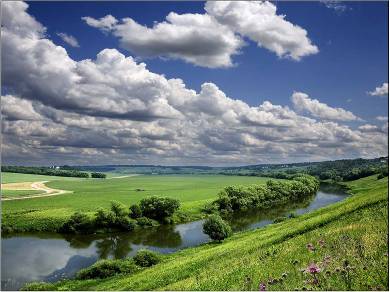 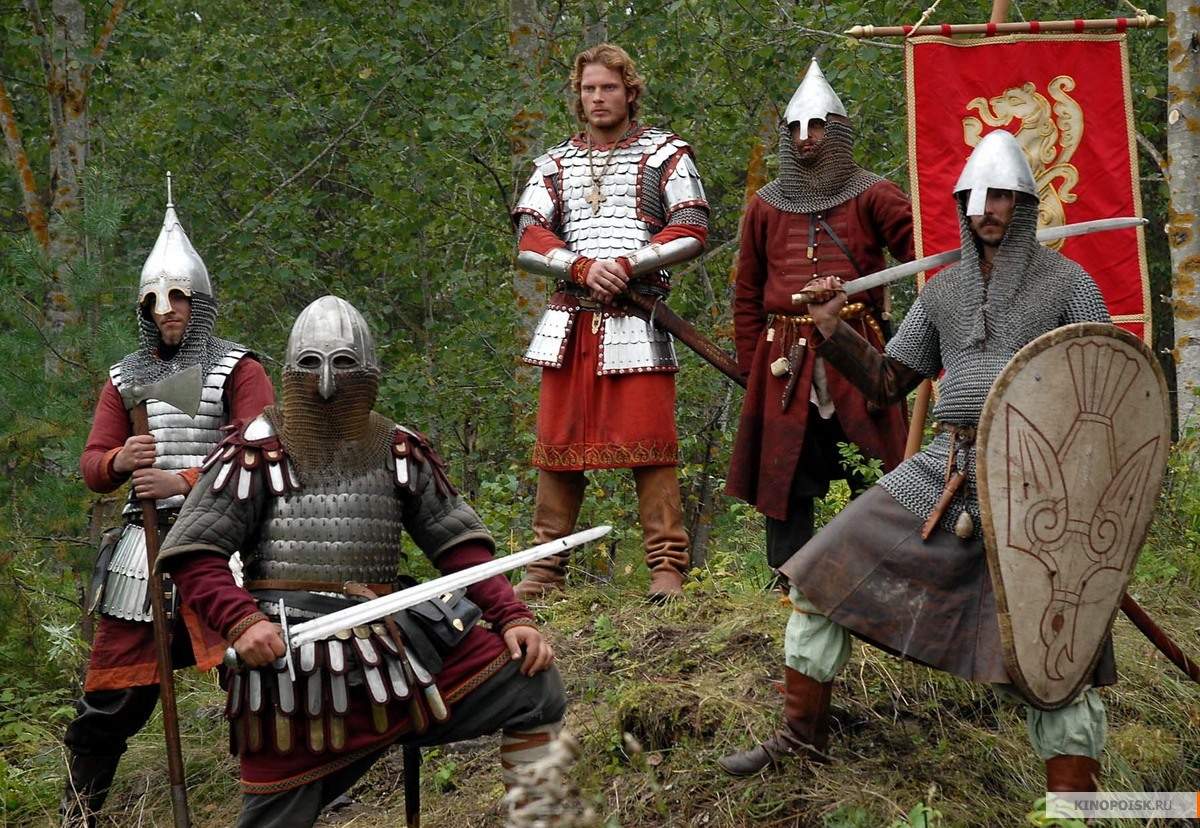 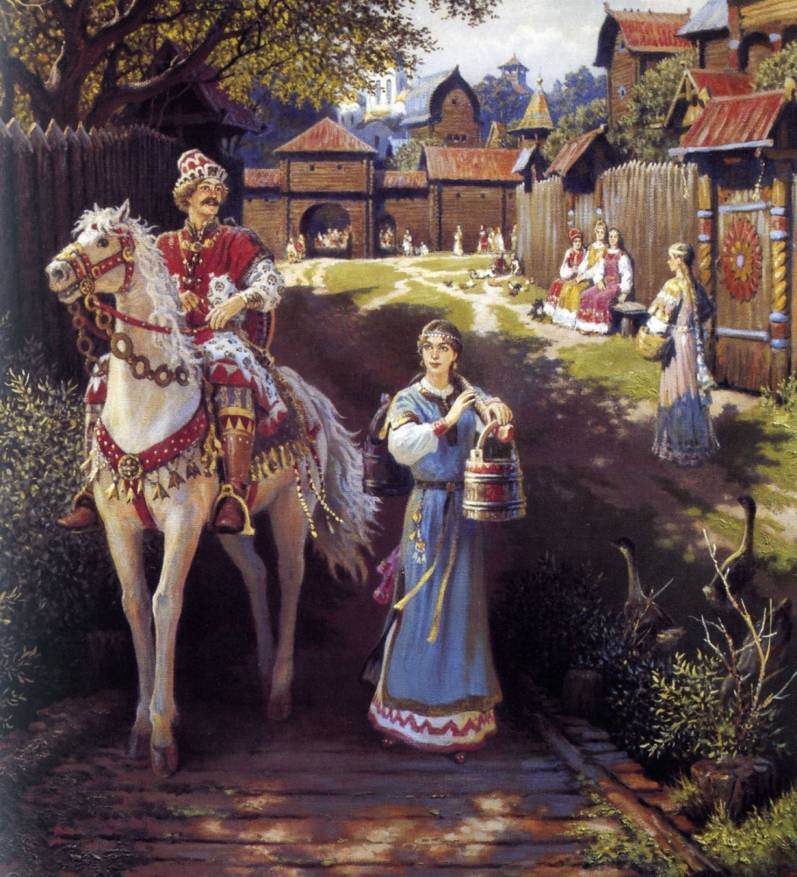 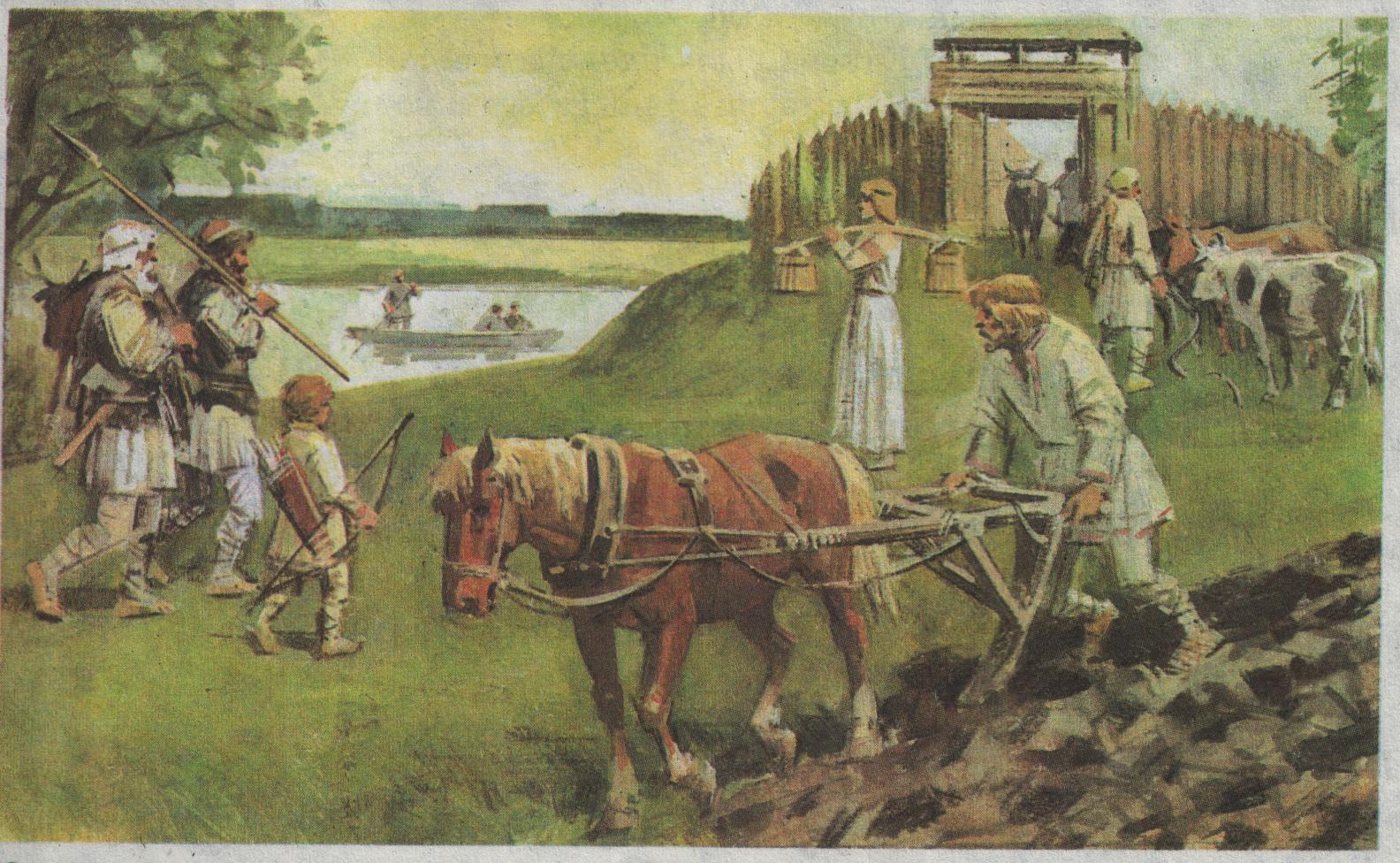 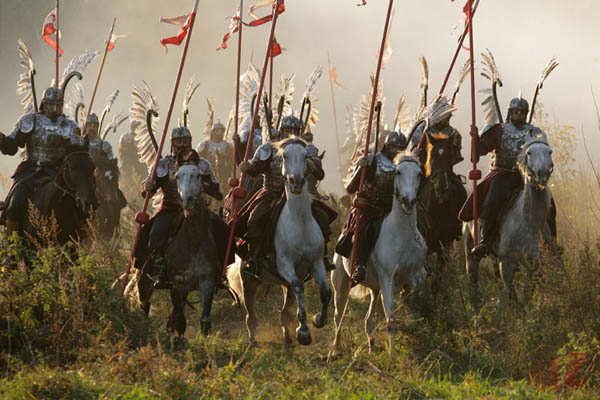 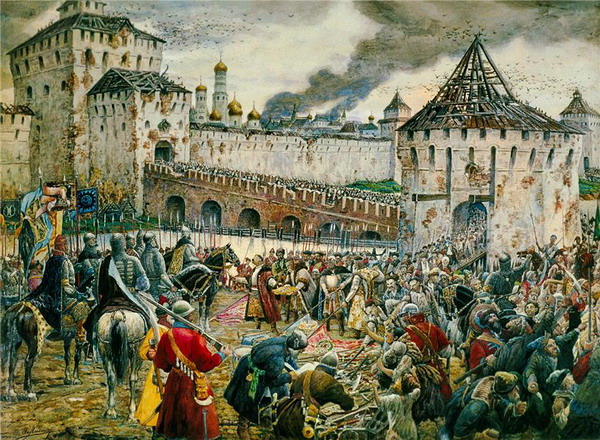 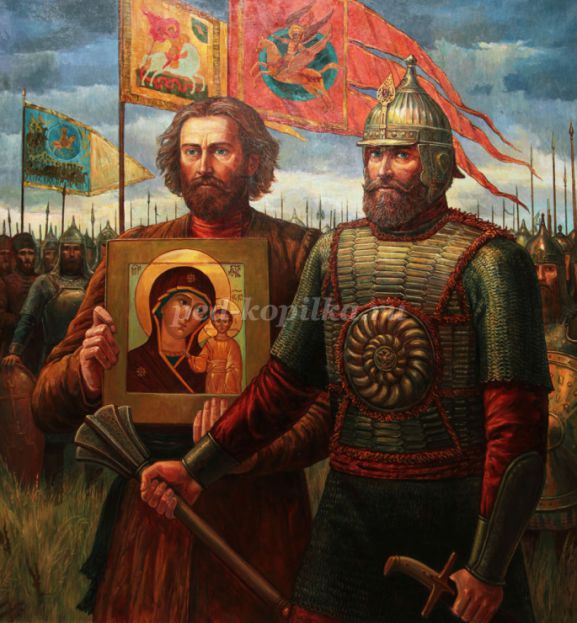 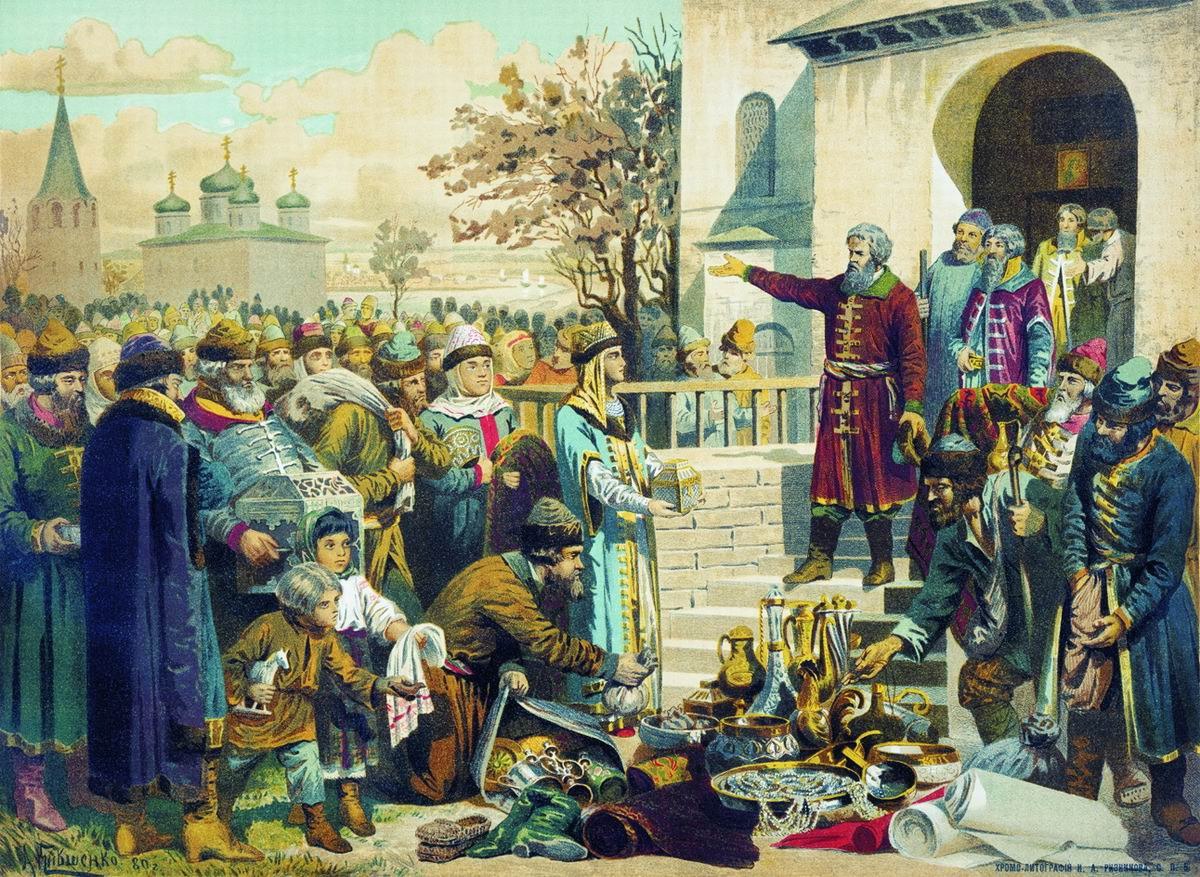 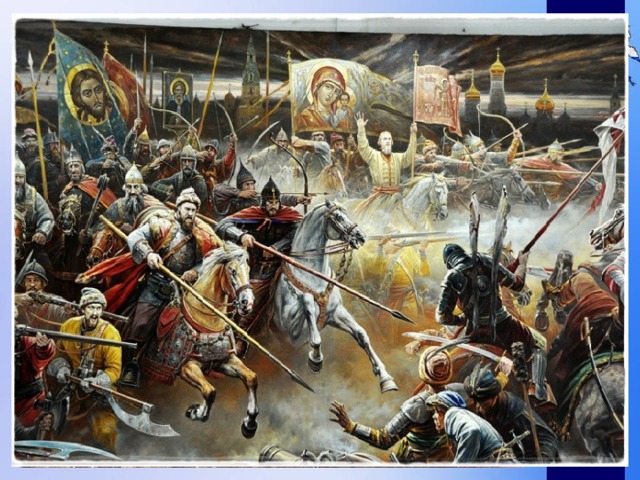 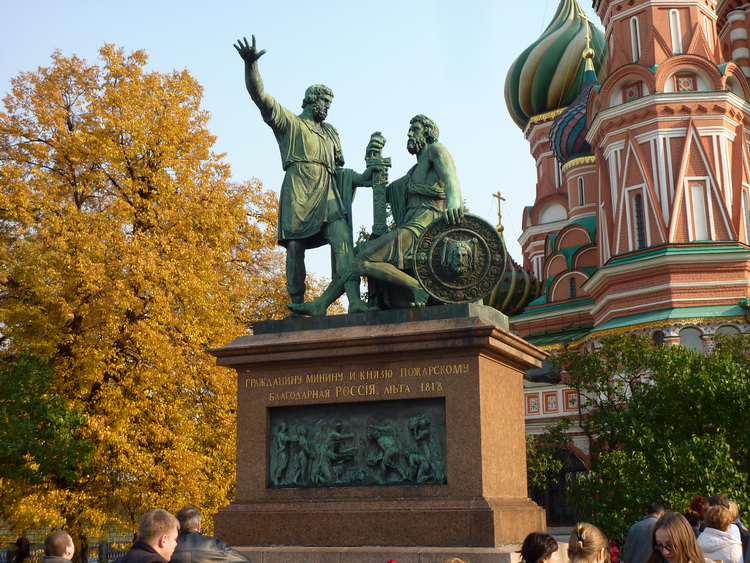 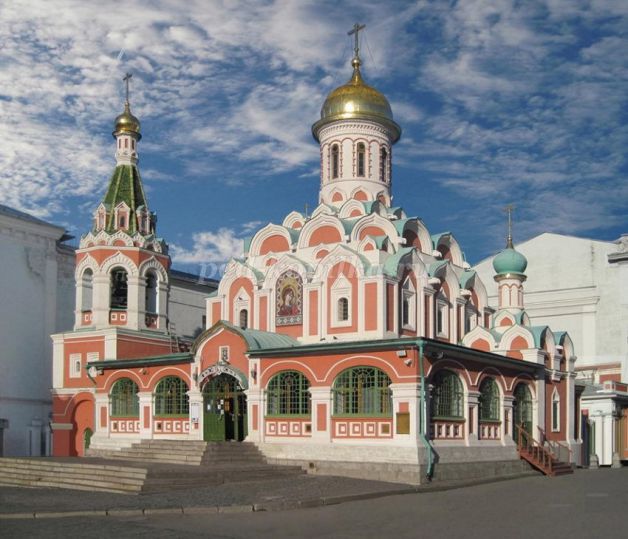 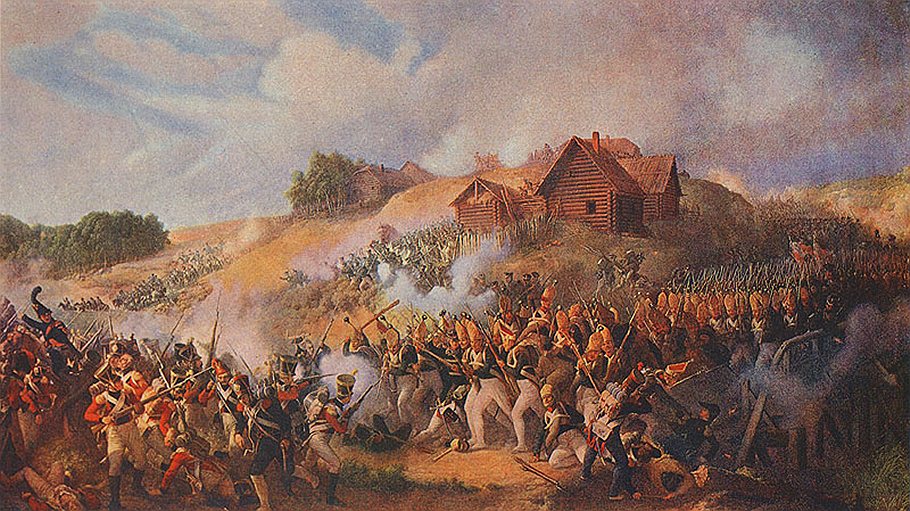 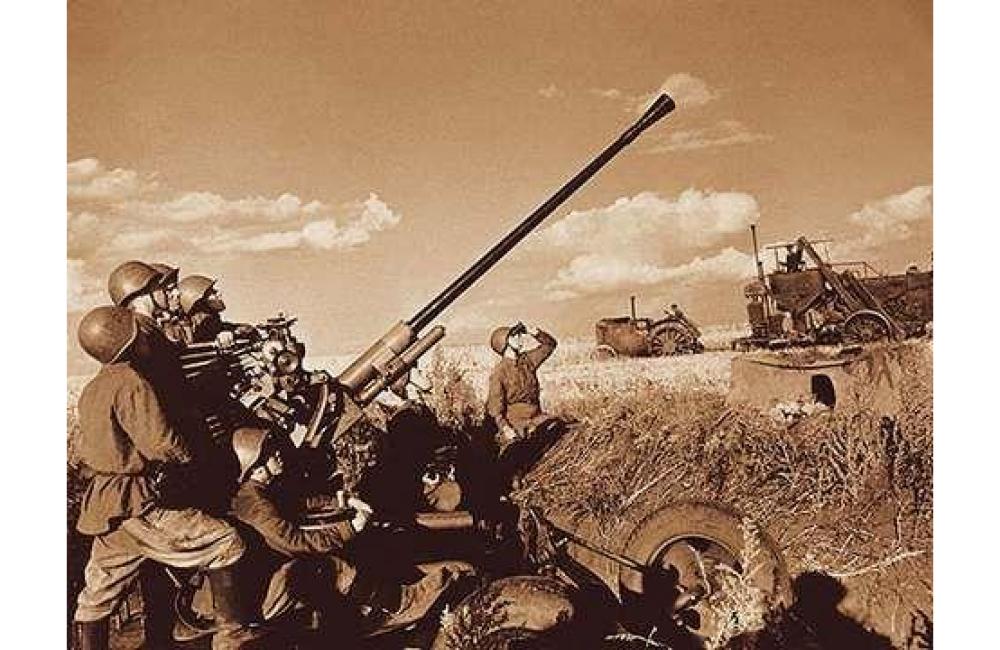 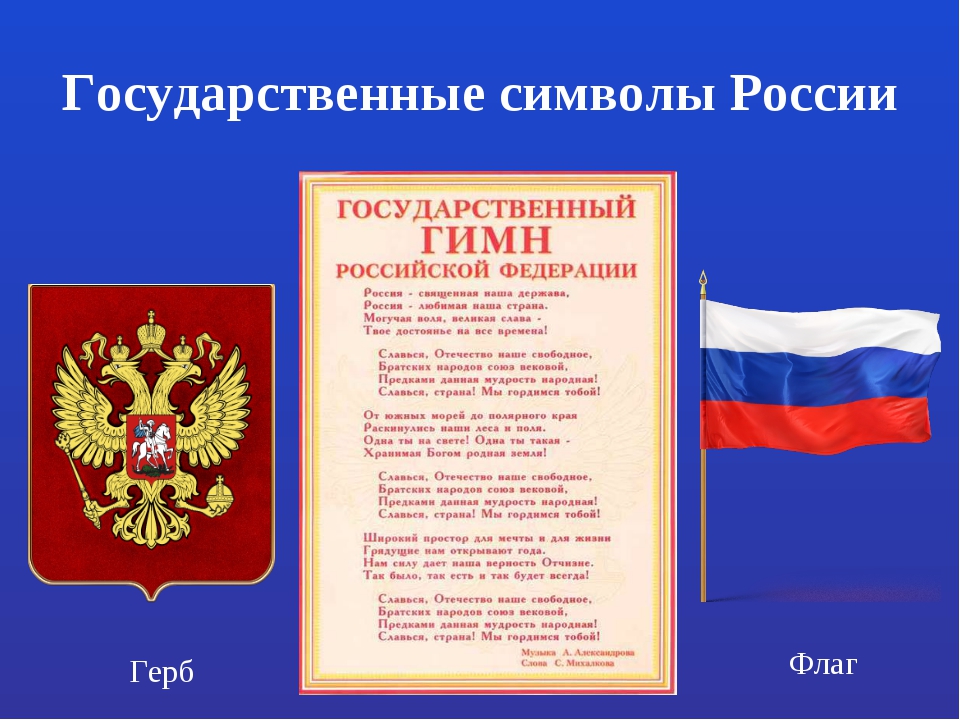 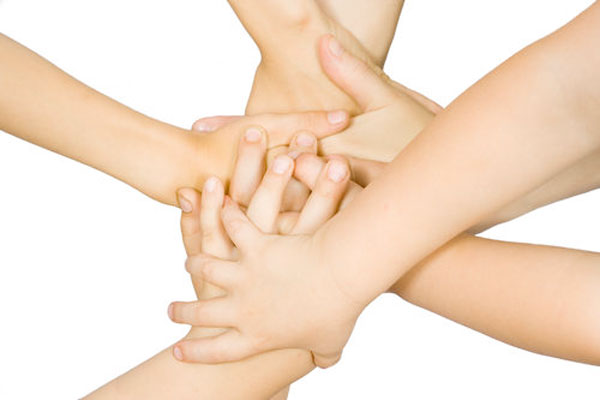 Главное, мы вместе!  Главное, мы дружно!

Главное, мы с сердцем, горящим в груди!

Нам – равнодушных,  в жизни не нужно!

Злобу, обиду из сердца гони!
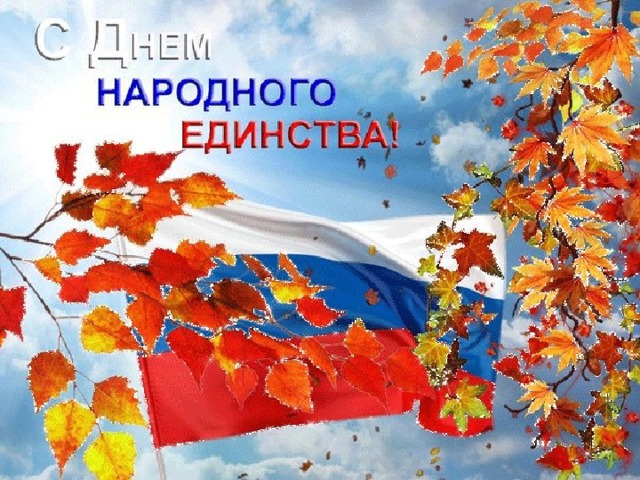